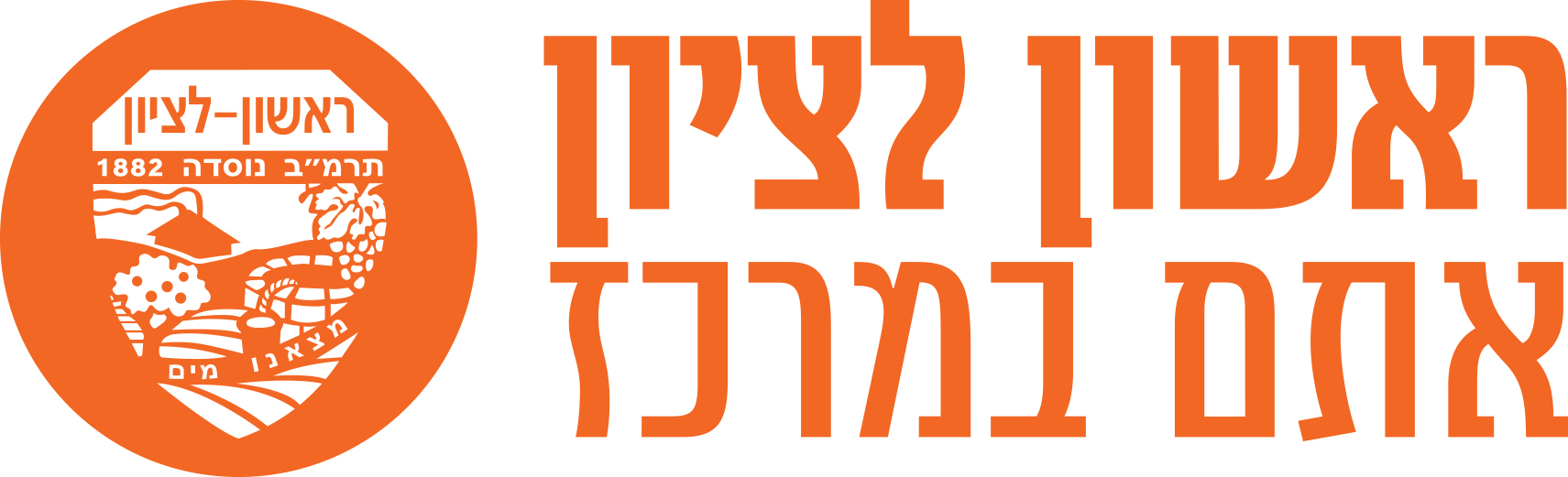 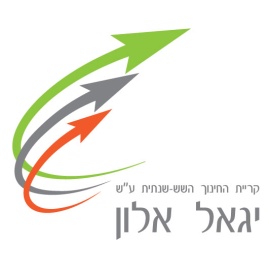 לקראת המעבר לתיכון שנה"ל תשפ"א
המהלכים הבית ספריים לקראת המעבר
מפגשים כיתתיים עם מנהלת בית הספר
שיחות אישיות עם מנהלת בית הספר
3 ערבי הורים
בוקר פתוח
ערב פתוח
שיחות אישיות – יועצת חט"ב, יועצת תיכון, מחנכות ורכזת שכבה
למידה משמעותית
העצמת תחושת המסוגלות והמצויינות של התלמיד
כל אחד יכול (קבלת התלמיד על מכלול תכונותיו ורגשותיו)
משמעת מכבדת
יצירת אמון המבוסס על דיאלוג מכבד
דיאלוג הדדי: תלמיד-מורה-הורה
סביבה לימודית המאפשרת צמיחה אישית
אוירה לימודית תומכת ומפרגנת
למידה משמעותית – המשך...
צוות מורים מנצח (גאוות יחידה) המוביל לצוות תלמידים מנצח.
קפה, מאפה, מענה – דלת פתוחה למנהלת ביה"ס
תחושת השתייכות אישית לביה"ס
התגייסות תלמידי ביה"ס  למגוון תכניות חברתיות יוקרתיות בעיר כמו : עמיתי דילר, דיפלומטים צעירים, מודל האו"מ ופרלמנט הנוער.
כיתות ייחודיות
כיתת מופ"ת – הדגש במגמה הושם על פיתוח חשיבה יצירתית עם עם הקניות מורשת יהודית ותרבות אוניברסלית
כיתת מחוננים – טיפוח התלמידים המחוננים מתוך תפיסה של מצוינות אישית, ערכית וחברתית לצד מעורבות ואחריות לסביבה ולזולת.
מגמה מדעית טכנולוגית – כיתה שמאפייניה הם: 
מתמטיקה ואנגלית 4-5 יח"ל
מגמות מדעיות : פיזיקה, כימיה, ביולוגיה
מגמה מדעית טכנולוגית – הנדסת תוכנה ומכנטרוניקה-רובוטיקה
כיתת אתלטיקה קלה – החינוך הגופני מעצב, מפתח ומטפח דפוסי פעילות והתנהגות גופנית
ספורטיבית במסגרת הפוטנציאל האישי.
כיתת מב"ר – עיוני – בגרות עיונית מלאה
תנאי קבלה למב"ר - עד שני שליליים – לא במקצועות החובה
כיתת אתגר – טכנולוגי – בגרות טכנולוגית  מלאה במסלול ייחודי לתלמידים מתקשים מבחינה לימודית.
תנאי קבלה לאתגר -  עד חמישה שליליים
שיבוץ לימודים לרמות מתמטיקה 3,4,5 יח"ל
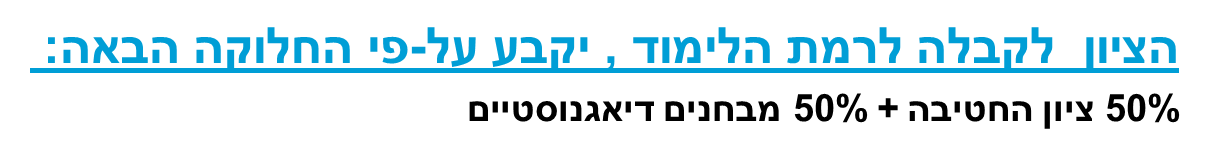 שיבוץ מגמות לפי רמת לימוד במתמטיקה חט"ב
שיבוץ לימודים לרמות אנגלית 3,4,5 יח"ל
הציון  לקבלה לרמת הלימוד , יקבע על-פי החלוקה הבאה: 
50% ציון החטיבה + 50% מבחנים דיאגנוסטיים. 
הציון של החטיבה  (50%)  יורכב על-פי ציוני בחנים ומבחנים
תכנית הבגרות החדשה
ללא בגרות חיצונית בכיתה י'
הערכה בית-ספרית כחלק מציון הבגרות
הערכה פנימית
אירוע בחינה חיצוני
ללא התאמות – רמה 2,3	                      רמה 1 – הארכת זמן
מעורבות חברתית במהלך שלוש שנים
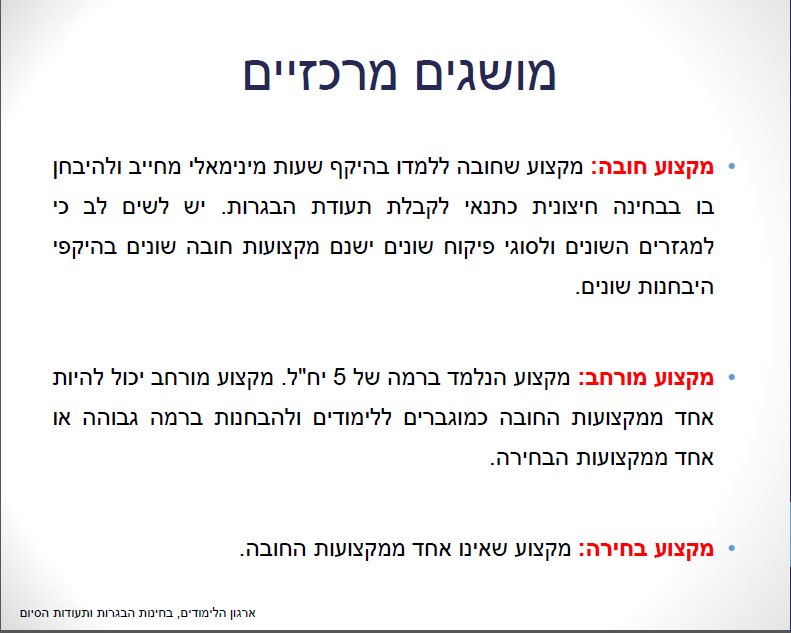 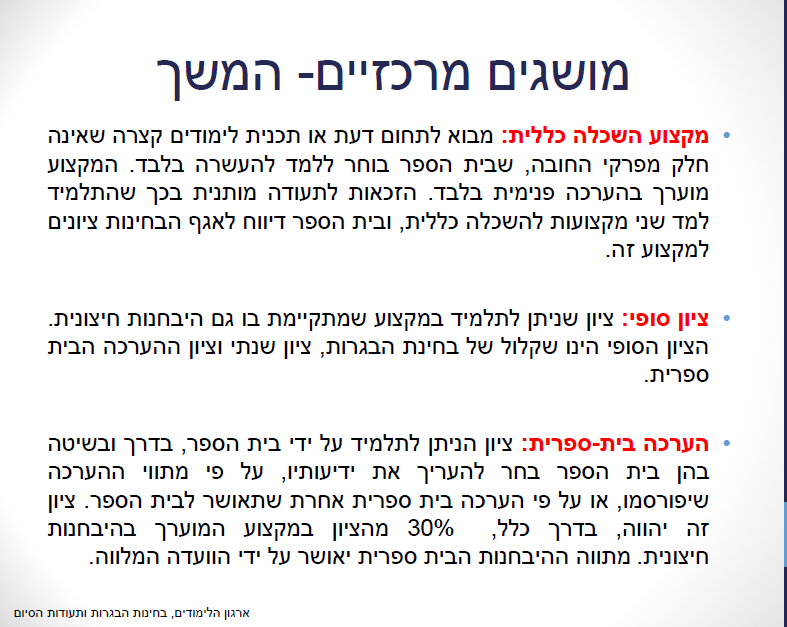 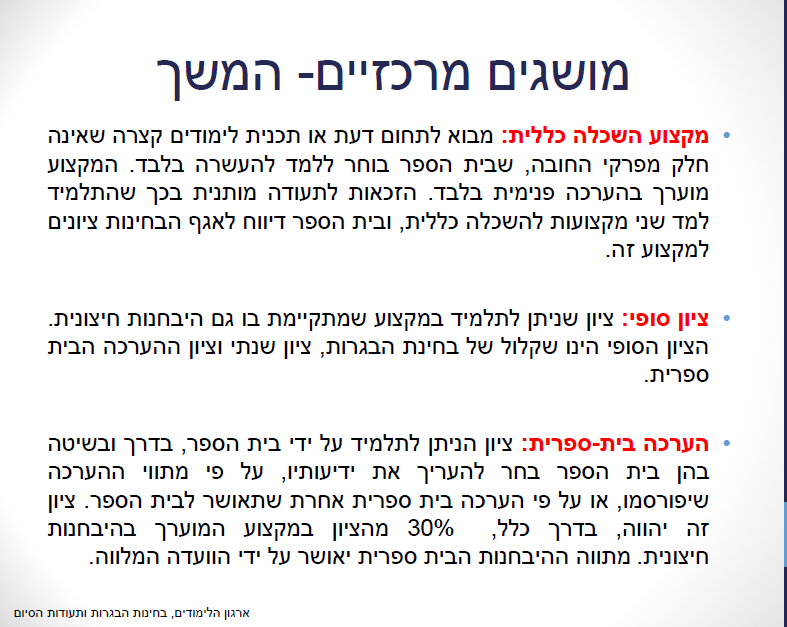 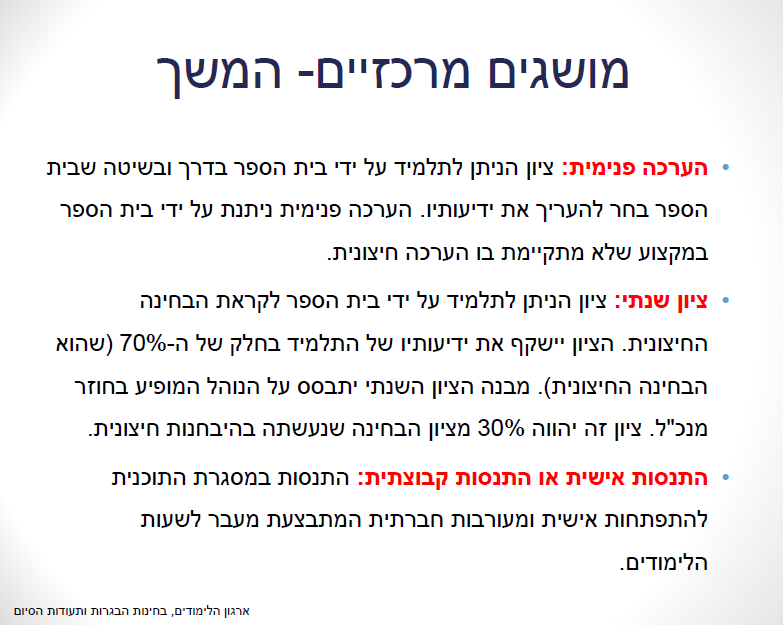 הרכב בחינות הבגרות
בחינות הבגרות מורכבות ממקצועות חובה ומקצועות בחירה.
במקצועות החובה ניתן ללמוד מתמטיקה ואנגלית בהיקף של 3-5 יח"ל.
במקצועות הבחירה ניתן ללמוד מקצוע מוגבר החל מ- 5 יח"ל ומעלה.
סכ"ה מינימום יחידות לימוד : 19-21
פירוט מקצועות החובה הנלמדים בכיתות י'-י"ב:
הרכב בחינות הבגרות – המשך..
מקצועות בחירה / מגמותבמקצועות הבחירה ניתן ללמוד מקצוע מוגבר החל מ- 5 יח"ל ומעלה.
פירוט מקצועות הבחירה הנלמדים בכיתות י'-י"ב:
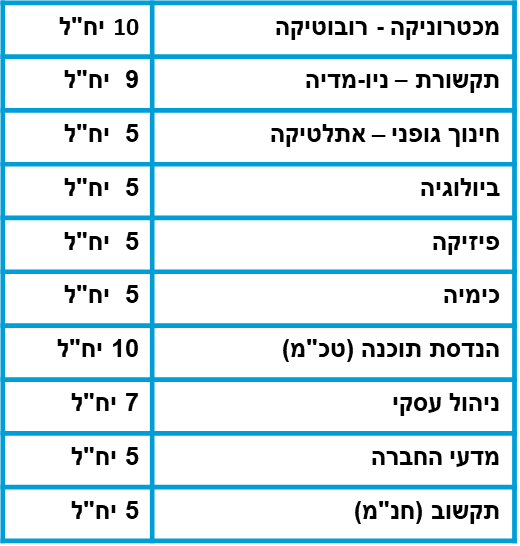 סיכום יחידות הלימוד – מקצועות חובה כולל מקצועות בחירה - 21-35 יח"ל
פתיחת מגמה מותנית במספר תלמידים העומד על 15 תלמידים
"סודו של חינוך נכון הוא הזמן והמקום בהם נותנים לילד 
הן מהיד והן מהלב"
(יואב סנטו)